Informationen zu allen Vollzeit-Schulformen Schuljahr 2021/2022
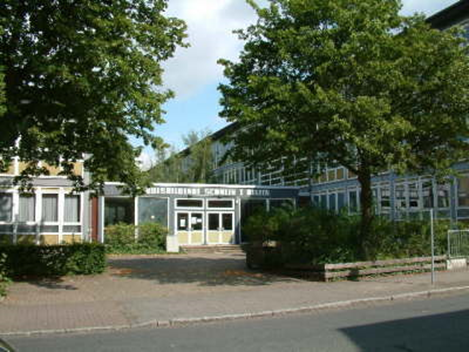 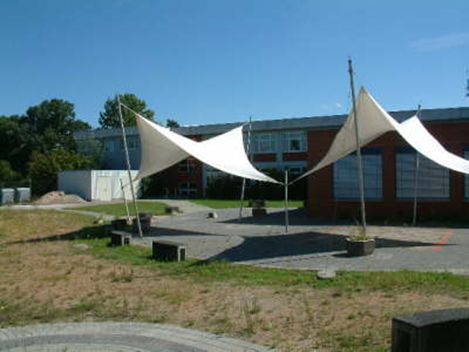 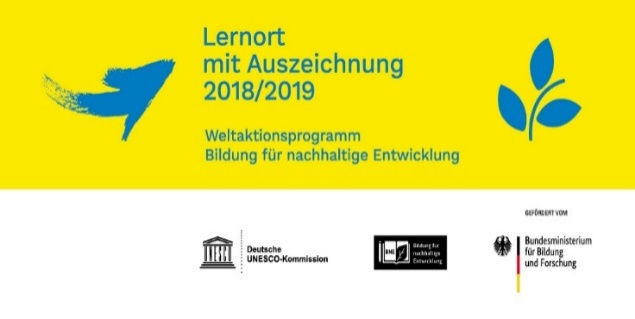 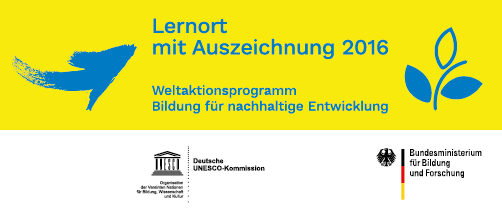 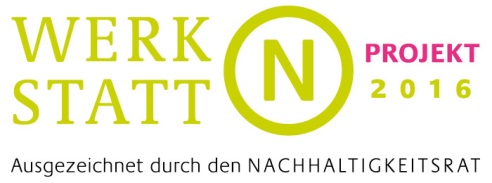 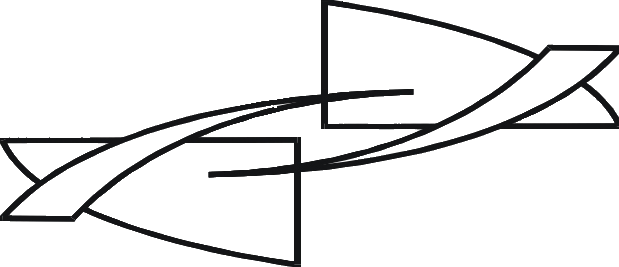 Schulpflicht erfüllt?

Nach dem Niedersächsischen Schulgesetz § 65 
beträgt die Schulpflicht in Niedersachsen
12 Jahre.


Bei einer Entlassung aus der 9. oder 10. Klasse 
der Haupt- oder Realschule 
ist die Schulpflicht demnach noch nicht erfüllt!

Wie geht es weiter?

  Aufnahme einer Berufsausbildung
  oder
  Besuch einer Schule im Sekundarbereich II,
  z.B. Berufsbildende Schulen oder Gymnasium
2
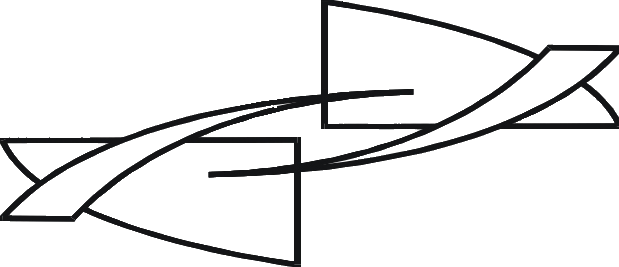 Abgangszeugnis  der Oberschule
Abgangs- bzw. Abschlusszeugnis  der Oberschule
Berufseinstiegsschule
Klasse 2
2 - BES
Berufseinstiegsschule
Klasse 1
1 - BES
Hauptschulabschluss möglich
Folgende Berufsfelder sind möglich:

Bautechnik		Elektrotechnik
Holztechnik		Farbtechnik
Metalltechnik		Körperpflege
Wirtschaft		Nahrung

Sprachförderklassen für Migranten
3
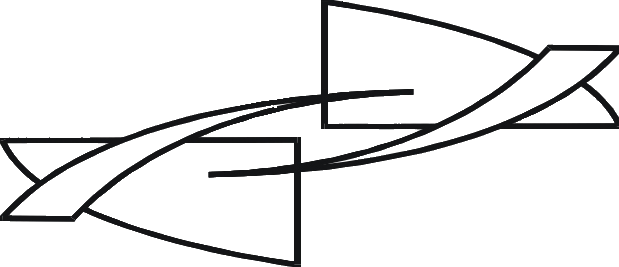 Aufnahmevoraussetzung: Hauptschulabschluss
Einjährige  Berufsfachschule
Vermittlung von Grundkenntnissen im gewählten Berufsfeld
 Erweiterung der Allgemeinbildung
 Fachpraxis-Unterricht und Theorie-Unterricht
 160 Stunden Praktikum in einem Betrieb
Verbesserte Chancen auf einen Ausbildungsplatz
 Anrechnung als 1. Ausbildungsjahr ist möglich
 Nach Abschluss ruht die Schulpflicht
 Unter bestimmten Bedingungen Besuch der zweijährigen   BFS Wirtschaft (Klasse II) möglich
4
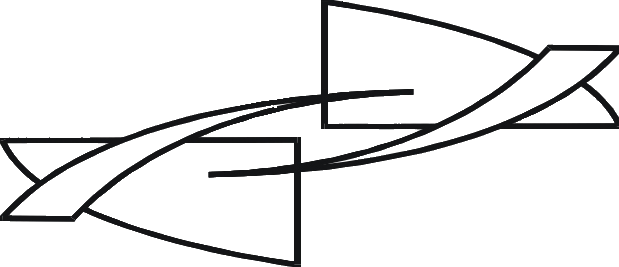 Aufnahmevoraussetzung: Hauptschulabschluss
Einjährige  Berufsfachschulen
Bautechnik
- Maurer, Beton- u. Stahlbetonbauer und Fliesenleger
- Zimmerer und Dachdecker
Anerkennung als 1. Ausbildungsjahr 
von fast allen Ausbildungsbetrieben 
in der Region (freiwillig)
Holztechnik
- Tischler
Anerkennung als 1. Ausbildungsjahr 
von fast allen Ausbildungsbetrieben in 
der Region (freiwillig)
Elektrotechnik
- Mechatronik
Anerkennung als 1. Ausbildungsjahr  von fast allen Ausbildungsbetrieben in der Region (freiwillig)
5
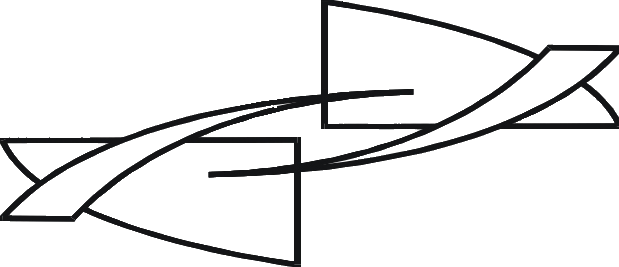 Aufnahmevoraussetzung: Hauptschulabschluss
Einjährige  Berufsfachschulen
Fahrzeugtechnik
Kraftfahrzeugmechatroniker/-in
Land- u. Baumaschinenmechaniker/-in
Betriebe wünschen Realschulabschluss
1 Tag Fachpraxis im Betrieb (Vorvertrag)
Anerkennung als 1. Ausbildungsjahr von den Ausbildungsbetrieben in der   Region (freiwillig)
Die BFS Fertigungstechnik legt Grundlagen für folgende Berufe:
Industriemechaniker/-in
Zerspanungsmechaniker/-in
Konstruktionsmechaniker/-in
Metalltechnik Schwerpunkt Fertigungstechnik
Wirtschaft
(„Handelsschule“)
Einzelhandel / Lagerlogistik
Mit bestandener Abschlussprüfung und Notendurchschnitt 3,0 Aufnahme in die Klasse II der zweijährigen BFS Wirtschaft möglich
6
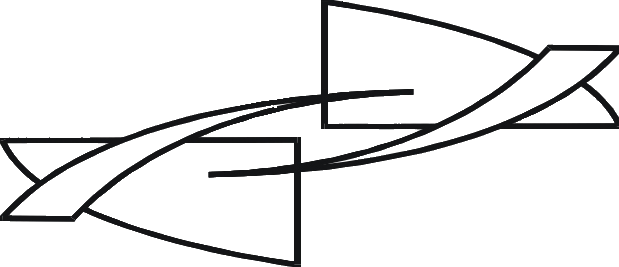 Aufnahmevoraussetzung: Sekundarabschluss I - Realschulabschluss
Einjährige  Berufsfachschulen
Wirtschaft
Informatik
Wirtschaft
(„Höhere Handelsschule“)
Handel / Bürodienstleistungen
Erwerb des Erweiterten Sekundarabschlusses I 
unter bestimmten Voraussetzungen möglich.
7
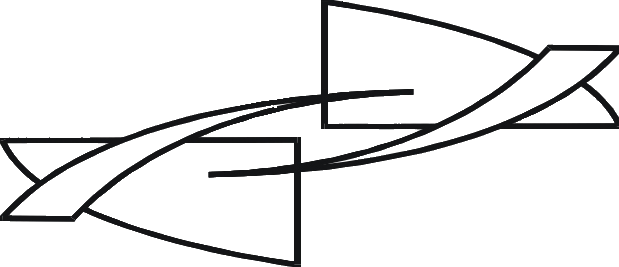 Aufnahmevoraussetzung: Realschulabschluss
Fachoberschulen
Klasse 11
Gestaltung
Technik
Wirtschaft
Technik/Wirtschaft: 3 (4) Tage Praktikum in einem BetriebGestaltung: 2 (3) Tage Praktikum in einem Betrieb, 
1 Tag Praktikum in der Schulwerkstatt
1 (2) Tage Theorieunterricht in der Schule
Fachoberschulen
Klasse 12
2-jährige 
Berufsaus-bildung
Erwerb der allgemeinen Fachhochschulreife und der fachgebundenen Hochschulreife
8
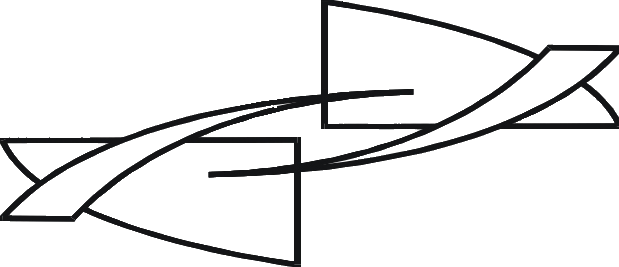 Aufnahmevoraussetzung: Erweiterter Sekundarabschluss I (Realschulabschluss)
oder Versetzung in Klasse 11 allgemeinbildendes Gymnasium
2. Fremdsprache ist nicht erforderlich
Berufliches  Gymnasium
11. Klasse
Gesundheit und SozialesFachrichtungErnährung
Wirtschaft
„Fachabi“
Nach Bestehen der Abiturprüfung 
(13. Klasse)
Erwerb der Allgemeinen Hochschulreife
9
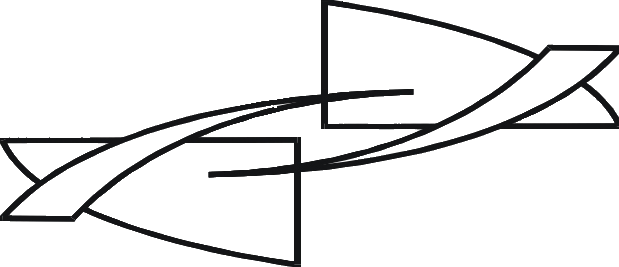 Schulische Abschlüsse an den BBS I Uelzen:


Berufseinstiegsschule		 Hauptschulabschluss

Einjährige Berufsfachschule		 Sekundarabschluss I –
Klasse 1 für HS-Absolventen			Hauptschulabschluss
		
Zweijährige Berufsfachschule		 Sekundarabschluss I –
Klasse 2	   		Realschulabschluss
		 Erweiterter Sekundar-
		 	abschluss I

Einjährige Berufsfachschule		 Erweiterter Sekundarabschluss I
für RS-Absolventen	   		
	     
Fachoberschule Klasse 12		 Allgemeine Fachhochschulreife
			und fachgebundene Hochschulreife

Berufliches Gymnasium		 Allgemeine Hochschulreife (Abitur)
10
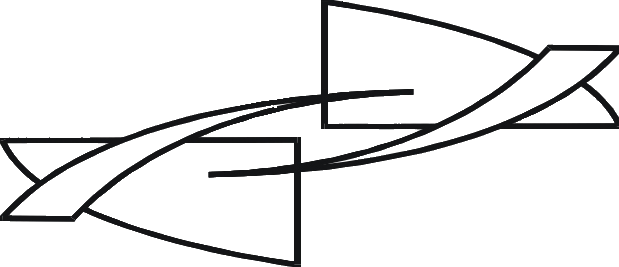 Anmeldungvom 1. bis zum 28. Februar 2021
Frühere Anmeldungen werden nicht vorher bearbeitet!

Anmeldungen online
unter www.bbs1-uelzen.de

Erforderliche Unterlagen:Lebenslauf mit PassfotoHalbjahreszeugnis
Kopie eines gültigen Personaldokuments
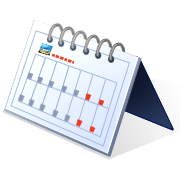 Schulbüro
Scharnhorststraße 10
29525 Uelzen
Tel. 0581-955-6
Öffnungszeiten:
7.30 - 12.00 Uhr
Schulbüro
Wilhelm-Seedorf-Str. 5
29525 Uelzen
Tel. 0581-955-0
Öffnungszeiten:
7.30 - 13.00 Uhr
11
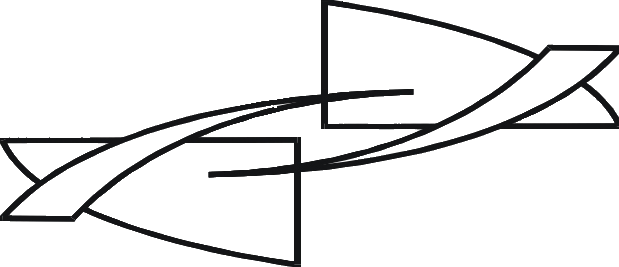 A u s k ü n f t e
zu den einzelnen vollzeitschulischen Bildungsgängen
geben Ihnen gern die jeweils zuständigen Abteilungsleiter:
12
Vielen Dank für Ihre Aufmerksamkeit!
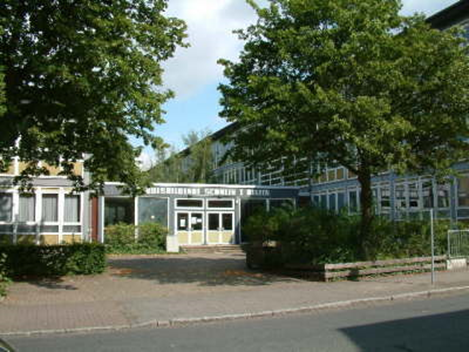 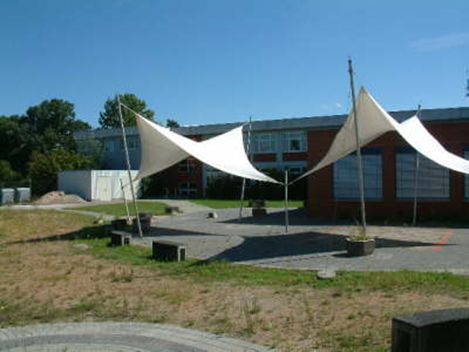 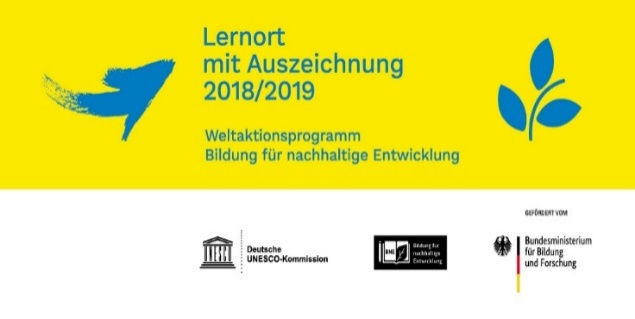 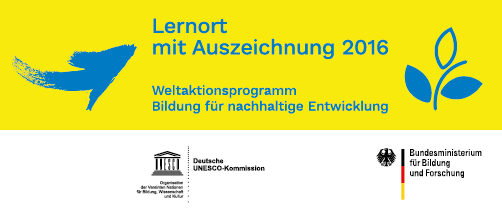 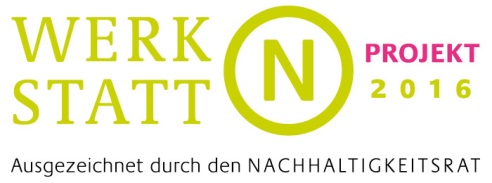